Podnebí
Zeměpis 
6.ročník
Podnebí - klima
Je dlouhodobý průměrný stav počasí na určitém místě sledovaný alespoň po 50 let
podnebí závisí na
 množství slunečního záření (tepla) dopadajícího na zemský povrch
 srážkách 
 povrchu (reliéfu)
Klimatologie – věda studující podnebí
Podnebí je určeno:
1. Zeměpisnou šířkou (vzdálenost od rovníku) - podnebné pásy
2. Prouděním vzduchu na Zemi - pravidelné větry- pasáty, monzuny
3. Vzdáleností od moře - kontinentální, přechodné, oceánské, monzunové podnebí
4. Nadmořskou výškou (s rostoucí nadmořskou výškou klesá teplota i tlak  vzduchu)
5. Mořskými proudy - teplé, studené proudy
Podnebné pásy
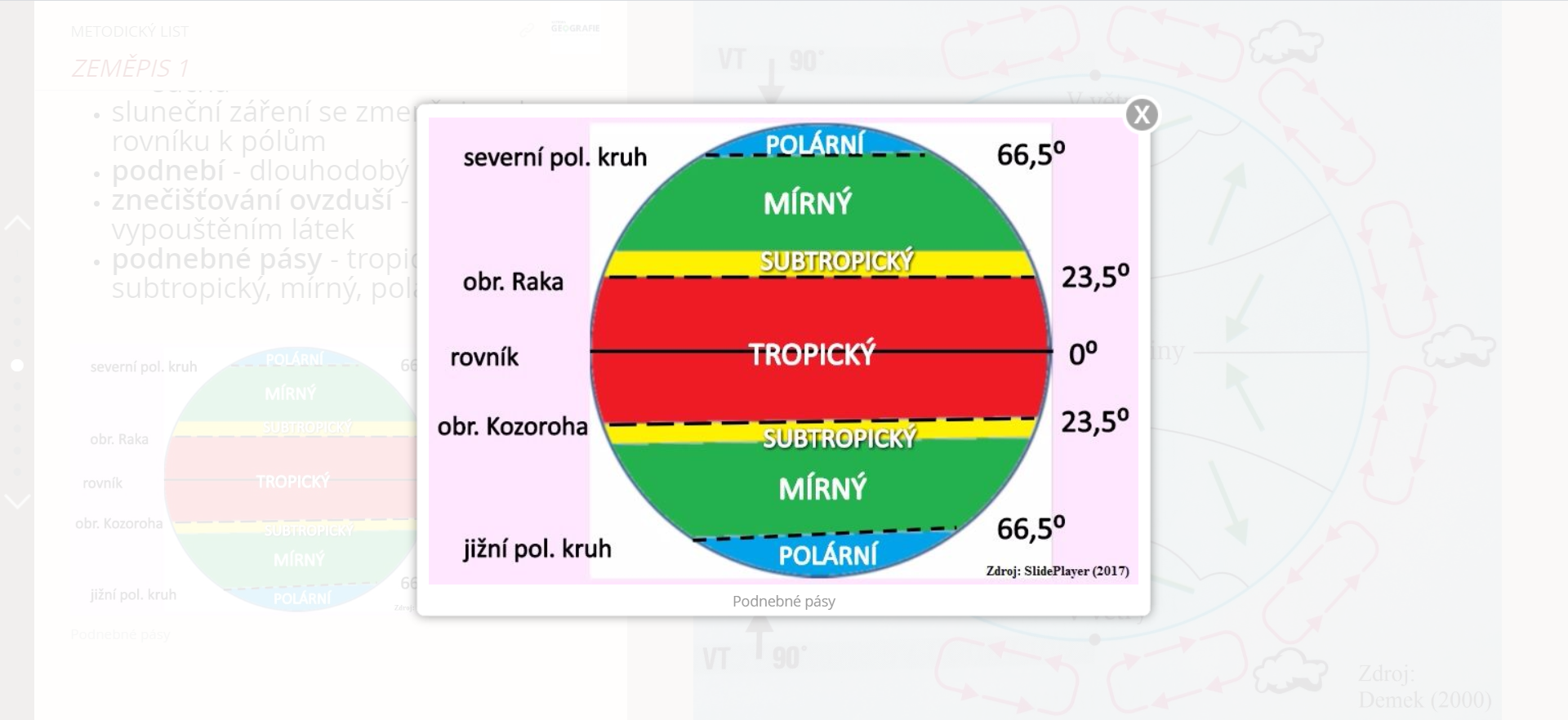 Oblasti se stejným podnebím vytvářejí podnebné pásy
Tropický pás:
leží mezi obratníkem Raka a Kozoroha - oblast kolem rovníku
nejvíce tepla, světla a sluneční energie - sluneční paprsky dopadají kolmo
deštivé počasí
malé rozdíly mezi denními a nočními teplotami
průměrná teplota je 24 – 28°C
Tropický klimatický pás
Tropický deštný les – producent kyslíku
Subtropický pás:
leží na přechodu mezi tropickým a mírným podnebím
kolem obratníků
malé rozdíly mezi teplotami letními a zimními
Subtropický pás:
•suché subtropy: pás pouští a polopouští
charakteristický kratším obdobím dešťů,
srážek je méně - teplo a sucho
•vlhké subtropy: 
	1) oblasti s letním obdobím dešťů
na východních okrajích pevnin, kam pasáty přinášejí z oceánu vlhký vzduch 
Florida, jižní a jihovýchodní Asie
	 2) oblasti se zimním obdobím dešťů 
západní okraje pevnin, vítr vane ze západu (západní proudění) 
Středomoří, Kalifornie, západní pobřeží Austrálie
Subtropický klimatický pás
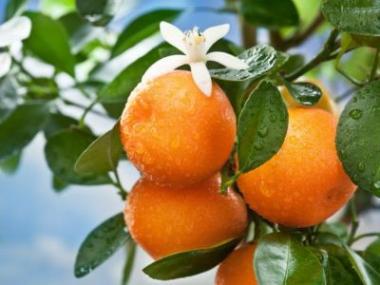 Subtropy
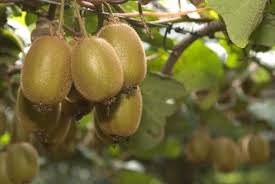 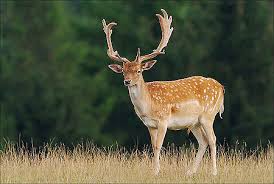 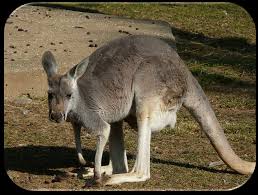 Mírné pásy:
• leží mezi obratníky a polárními kruhy
• střídají se 4 roční období
• rozdíly mezi letními a zimními teplotami jsou velké
• většinou se rozkládá na severní polokouli, na jižní polokouli jsou jen malá území (Tasmánie, jih Jižní Ameriky a jih Nového Zélandu) v Evropě sahá až k polárnímu kruhu
Mírný podnebný pás (zelená)Subpolární pás (fialová)
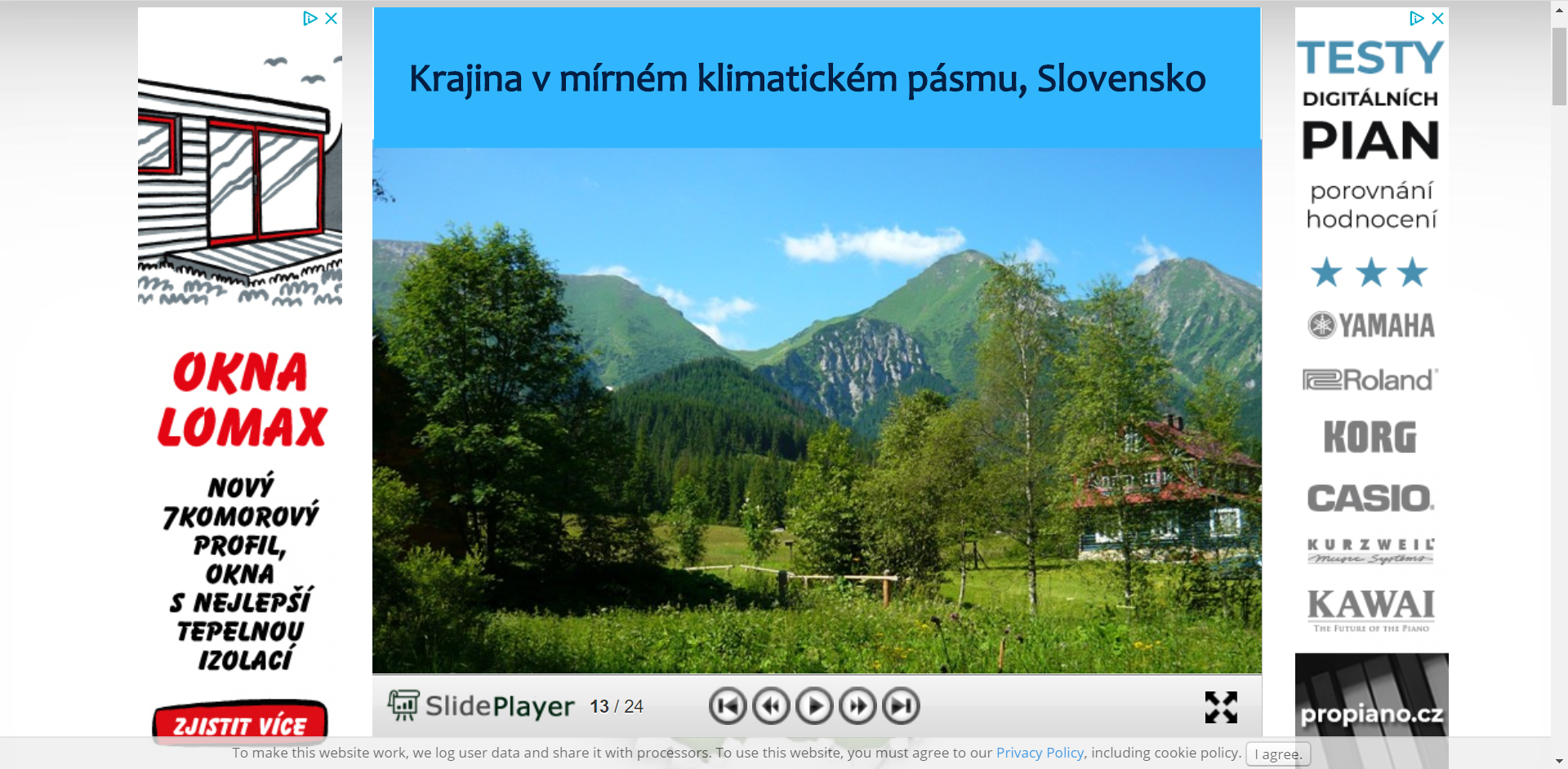 Subpolární pás:
dlouhá a chladná zima, krátké a teplé léto
srážky hlavně v létě, je jich málo 
Aljaška, sever Kanady
život ztěžuje permafrost - trvale zamrzlá půda, v létě rozmrzá jen na povrchu a umožňuje růst rostlin
Subpolární pás
Subpolární krajina na Aljašce
Permafrost
trvale zamrzlá půda
v létě rozmrzá jen na povrchu a umožňuje růst rostlin
Polární oblasti:
• rozkládají se kolem severního a jižního pólu
• jsou zde trvale nízké teploty, málo srážek
• ledovce a stálá sněhová pokrývka
• střídají se polární dny a noci
Polární pás
Polární pás
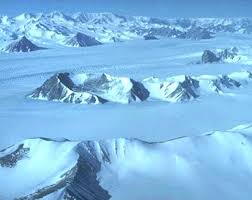 Voda oceánů zmírňuje teplotní rozdíly mezi rovníkovými a polárními oblastmi – mořské proudy
Typy podnebí - vzdálenost od moře
Kontinentální podnebí
ve vnitřní části velkých pevnin
velké rozdíly denních a nočních teplot
sušší podnebí ( Moskva- Rusko). 
Oceánské podnebí 
na moři a na pevnině blízko moří a oceánů
menší rozdíly mezi nočními a denními teplotami
vlhčí podnebí(V. Británie). 
Přechodné podnebí 
Česká republika
Typy podnebí
Monzunové podnebí
letní monzun 
vane z moře na pevninu 
přináší srážky
zimní monzun 
naopak vane z pevniny na moře 
v monzunových oblastech způsobuje dlouhotrvající suché počasí
monzun je příčinou pravidelného střídání období sucha s obdobím dešťů (Indonésie)